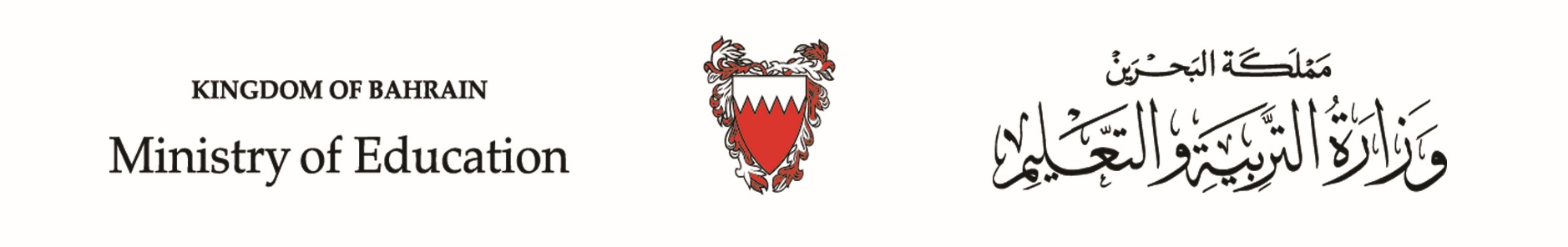 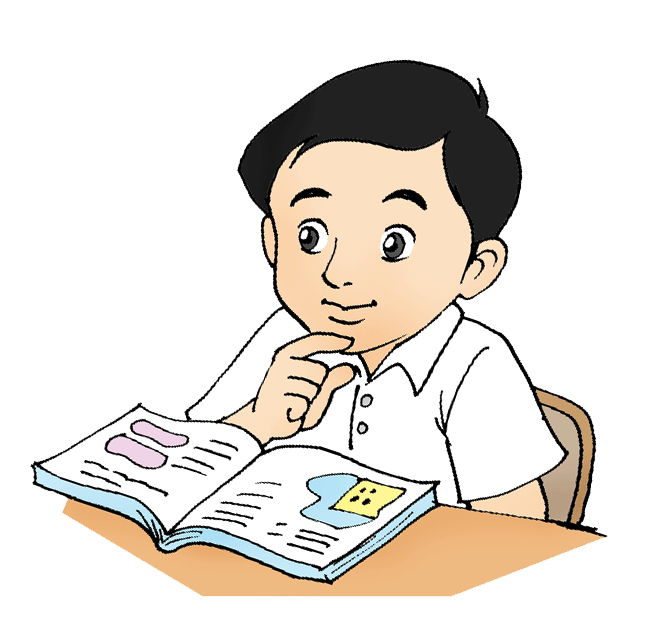 التَّدْريبُ الأَوَّلُ
اللُّغةُ العَرَبيَّةُ / الصَّفُ الثَّاني الابتدائيّ (وَحْدَةُ المُراجَعَةِ)
الفَصْلُ الدِّراسيّ الأَوَّلُ
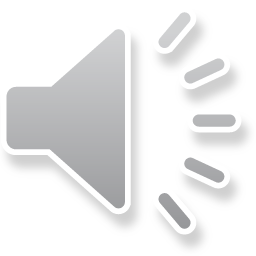 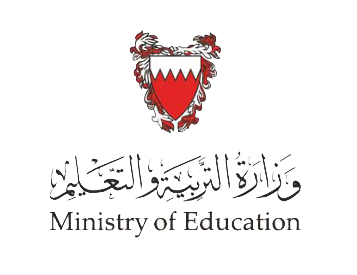 اللّغة العربيّة / الصّفّ الثّاني (وحدة المراجعة) / التّدريب الأوّل
أَهْدافُ الدَّرسِ:
1- قِراءَةُ حَرْفِ الميمِ بِأَصْواتِهِ القَصيرَةِ وَالطَّويلَةِ. 
2- تَجْريدُ حَرْفِ الميمِ بِالحَرَكاتِ وَالمُدودِ.
3- التَّعْبيرُ عَنِ الصُّورَةِ بِجُمَلٍ قَصيرةٍ.
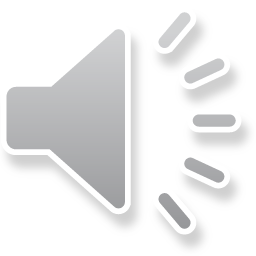 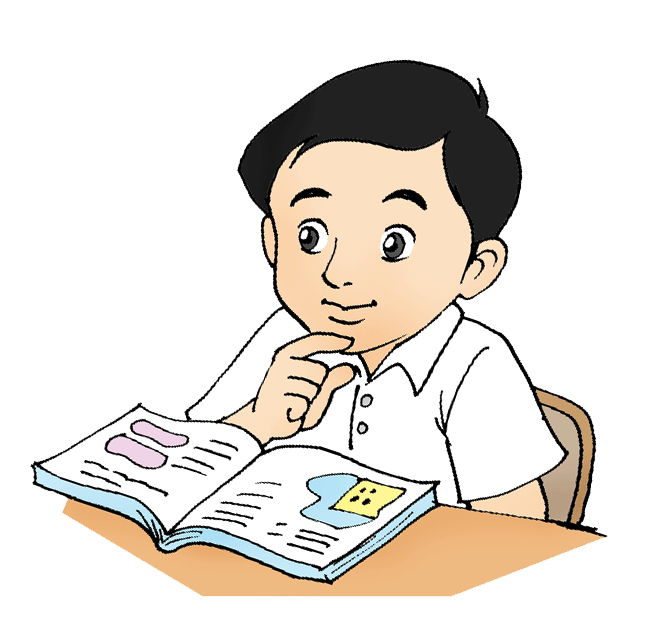 حلّ النّشاط في دقيقتين.
اللّغة العربيّة / الصّفّ الثّاني (وحدة المراجعة) / التّدريب الأوّل
1- أَقْرَأُ: 
عامِرٌ في المَدْرَسَةِ. 
الْمُعَلِّمُ يُسَلِّمُ عَلى عامِرٍ. 

2- أُجَرِّدُ الْحَرْفَ ((م)) وَأَكْتُبُهُ:
عامِرٌ                             مَدْرَسَةٌ                     يُسَلِّمُ
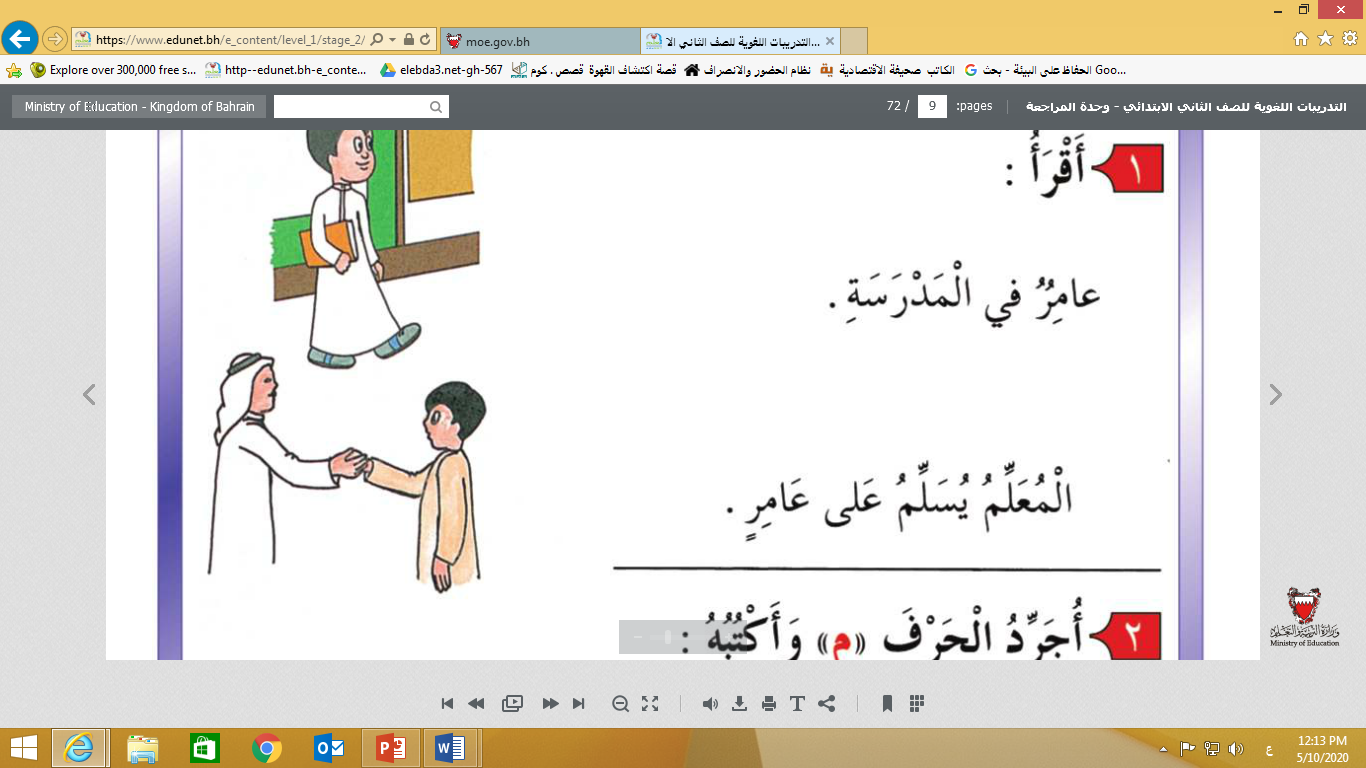 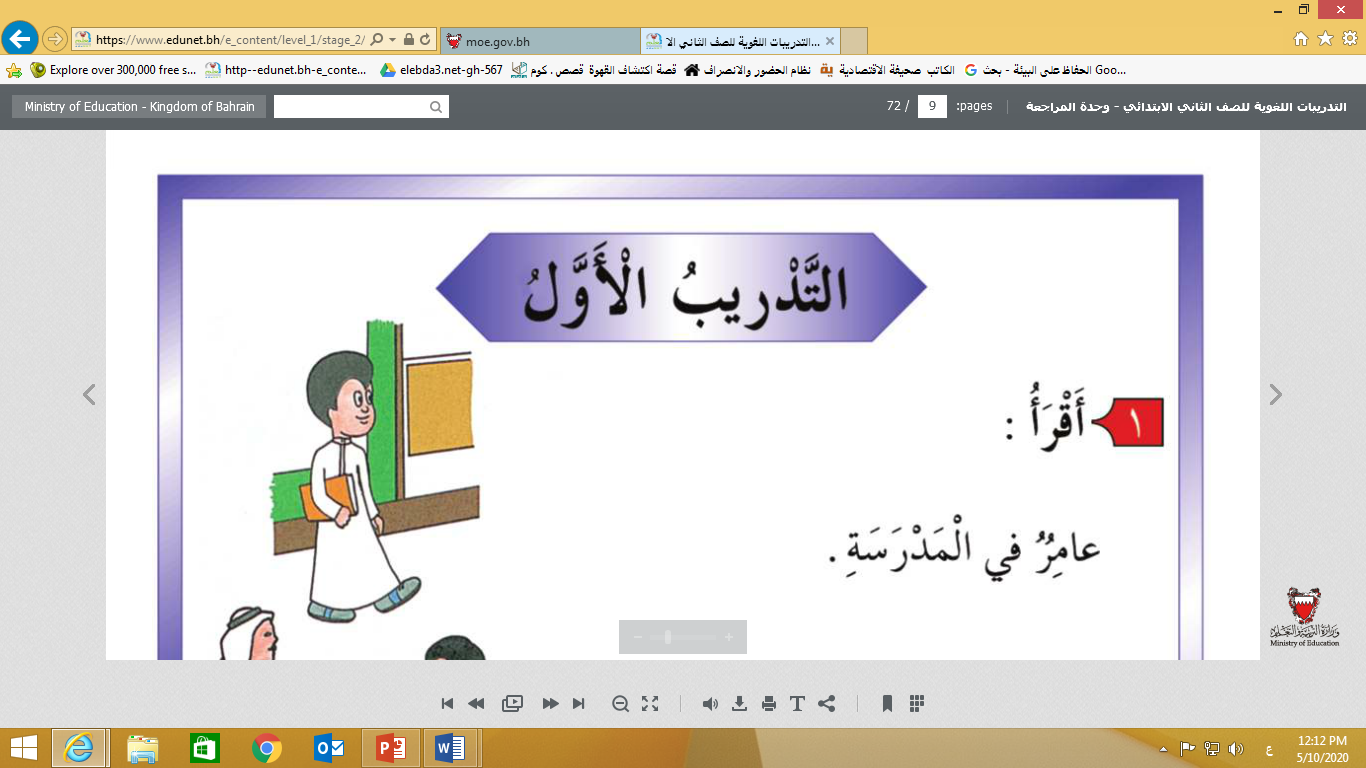 مِـــــــــ
مَــــــــــ
ــــــمُ
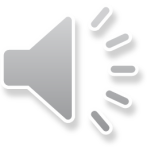 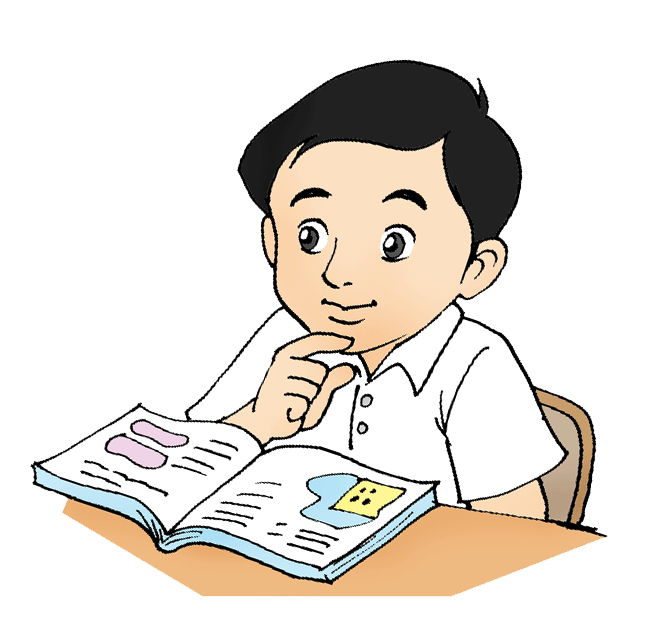 حلّ النّشاط في دقيقتين.
اللّغة العربيّة / الصّفّ الثّاني (وحدة المراجعة) / التّدريب الأوّل
3- أَقْرَأُ، وَأُجَرِّدُ الْحَرْفَ ”م“ مَمْدودًا، وَأَكْتُبُهُ: 
حَميدٌ وَماجِدٌ وَسامي يَلْعَبونَ الْكُرَةَ. 
  ـــميــ/     ما         /   مي .
4- أَقْرَأُ: 
مــــــِ           -       مي    -         ميــــ  
مُــــــــ           -       مو
مَـــــــ           -       ما
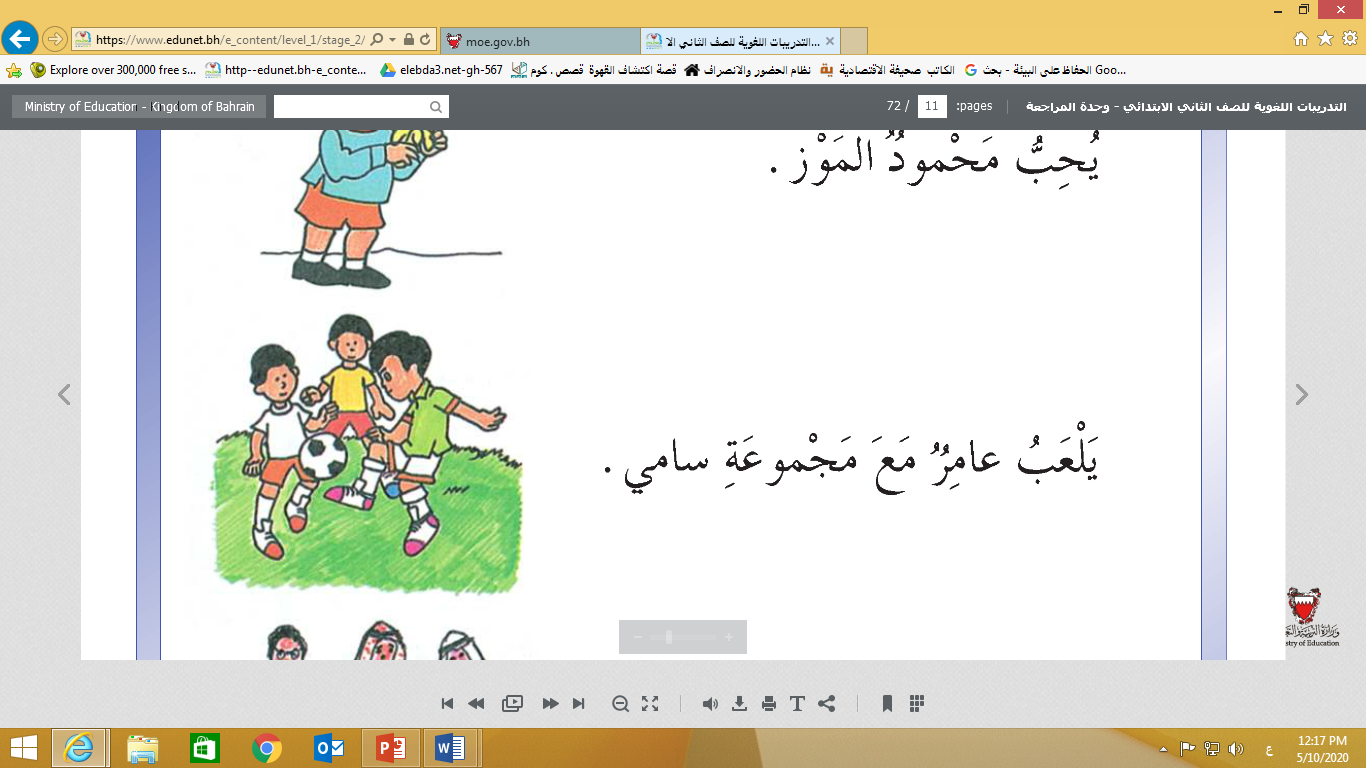 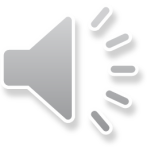 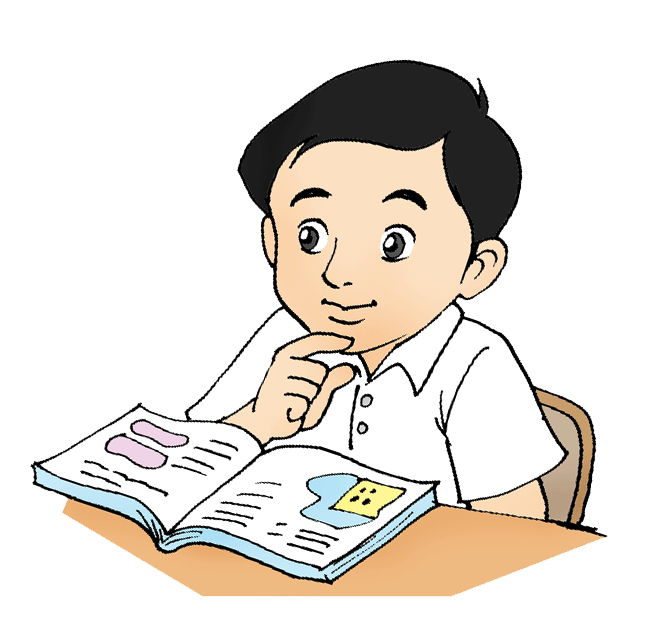 حلّ النّشاط في دقيقتين.
اللّغة العربيّة / الصّفّ الثّاني (وحدة المراجعة) / التّدريب الأوّل
5- أُكْمِلُ: 

                           .... جِدٌ                     عَـــ.... دٌ                      سا...    

                           عِـ.... دٌ                     مَـحْـ...  دٌ                      سـَـ ....رٌ
مـي
ـمـو
مـا
ـمـيــــ
ـــمو
ـمـــــــا
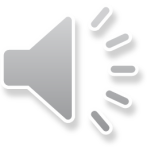 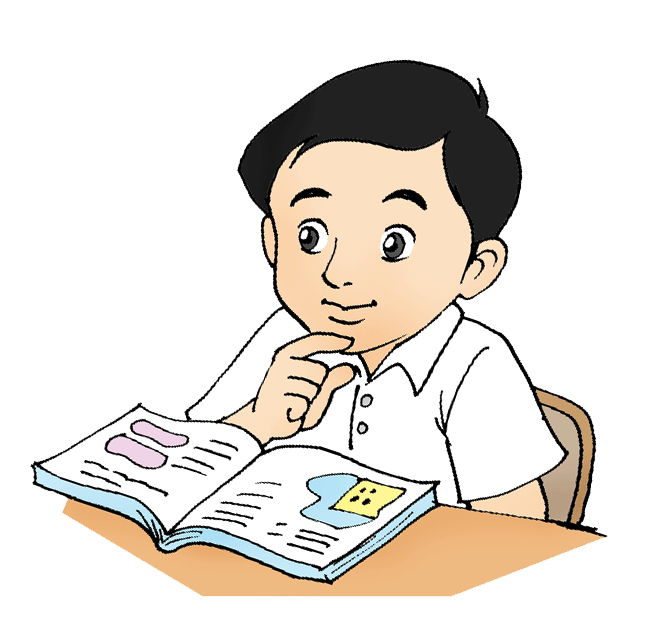 حلّ النّشاط في دقيقتين.
اللّغة العربيّة / الصّفّ الثّاني (وحدة المراجعة) / التّدريب الأوّل
6- أَضَعُ دائِرةً حَوْلَ (مَــ)، ومُثَلَّثًا حَوْلَ (ما): 
 
يَشْرَبُ مَحْمودٌ الْماءَ النَّظيفَ.
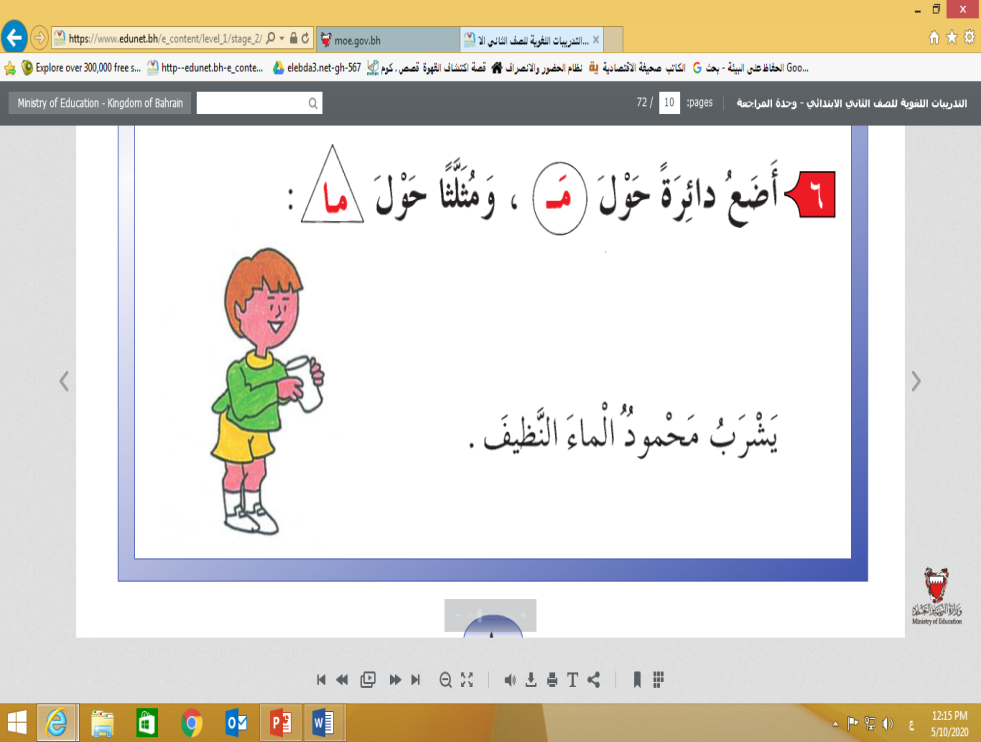 7- أَسْتخْرِجُ ( مو) مِنَ الكَلِماتِ: 
يُحِبُّ مَحْمودٌ المَوْزَ. 
يَلْعَبُ عامِرٌ مَعَ مَجْموعَةِ سامي. 
المُعَلِّمونَ في ساحَةِ الْمَدْرَسَةِ.
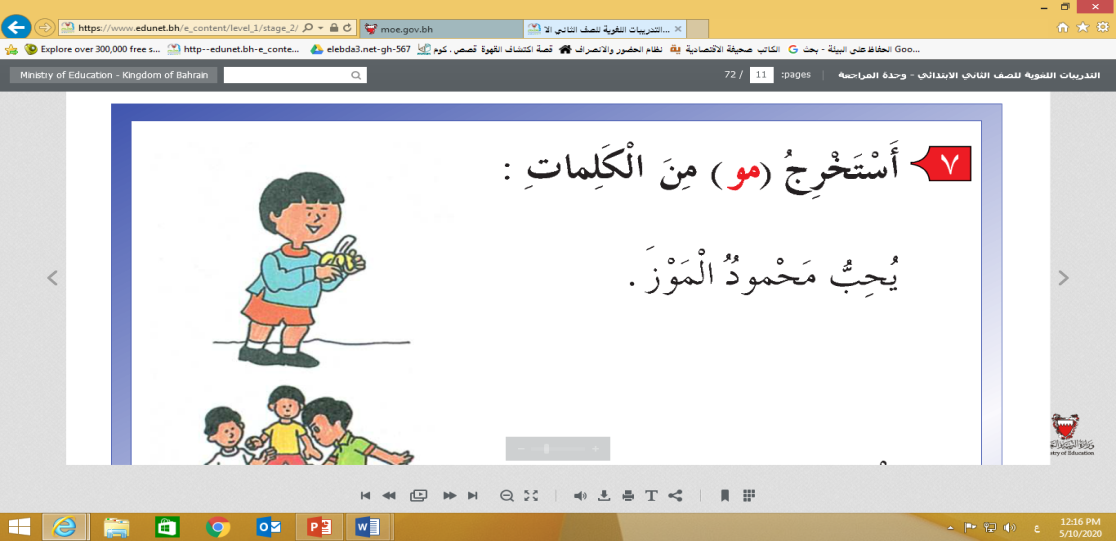 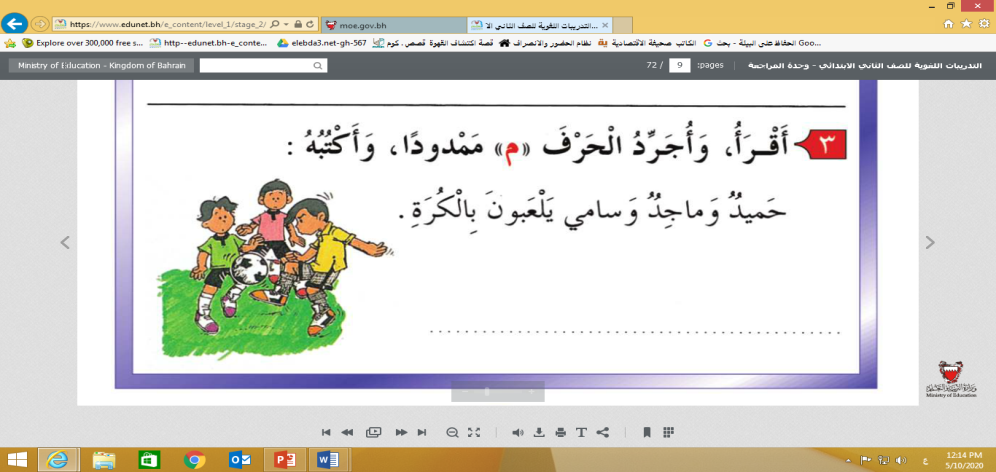 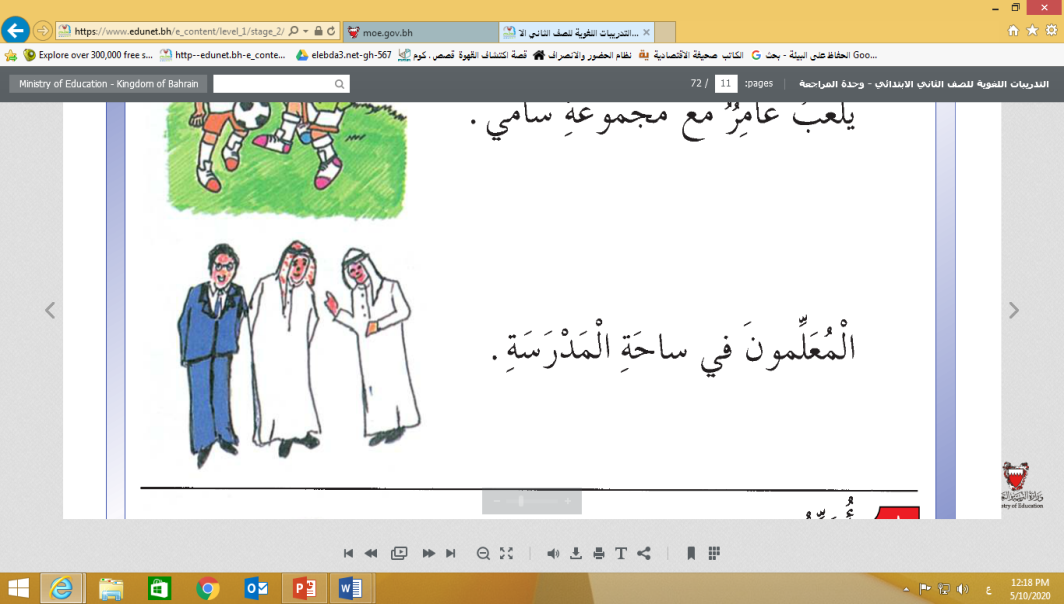 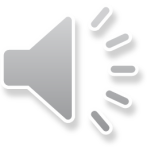 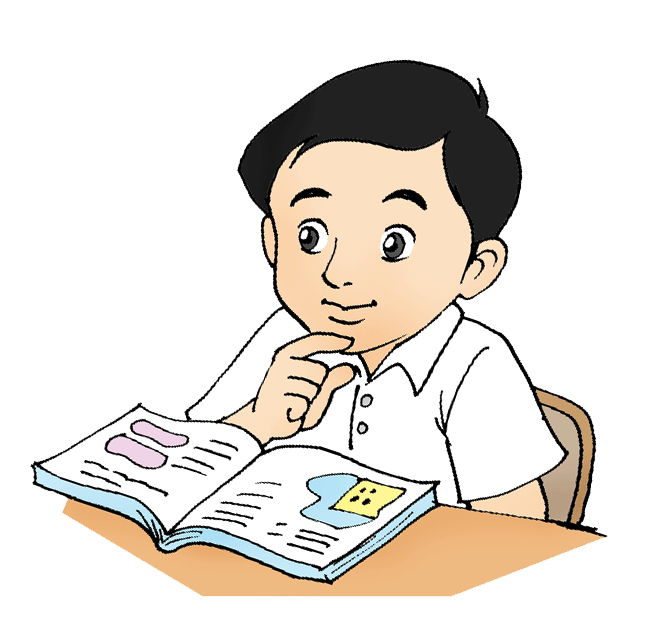 حلّ النّشاط في ثلاث دقائق
اللّغة العربيّة / الصّفّ الثّاني (وحدة المراجعة) / التّدريب الأوّل
أُعَبِّرُ: 


         ...............................................................
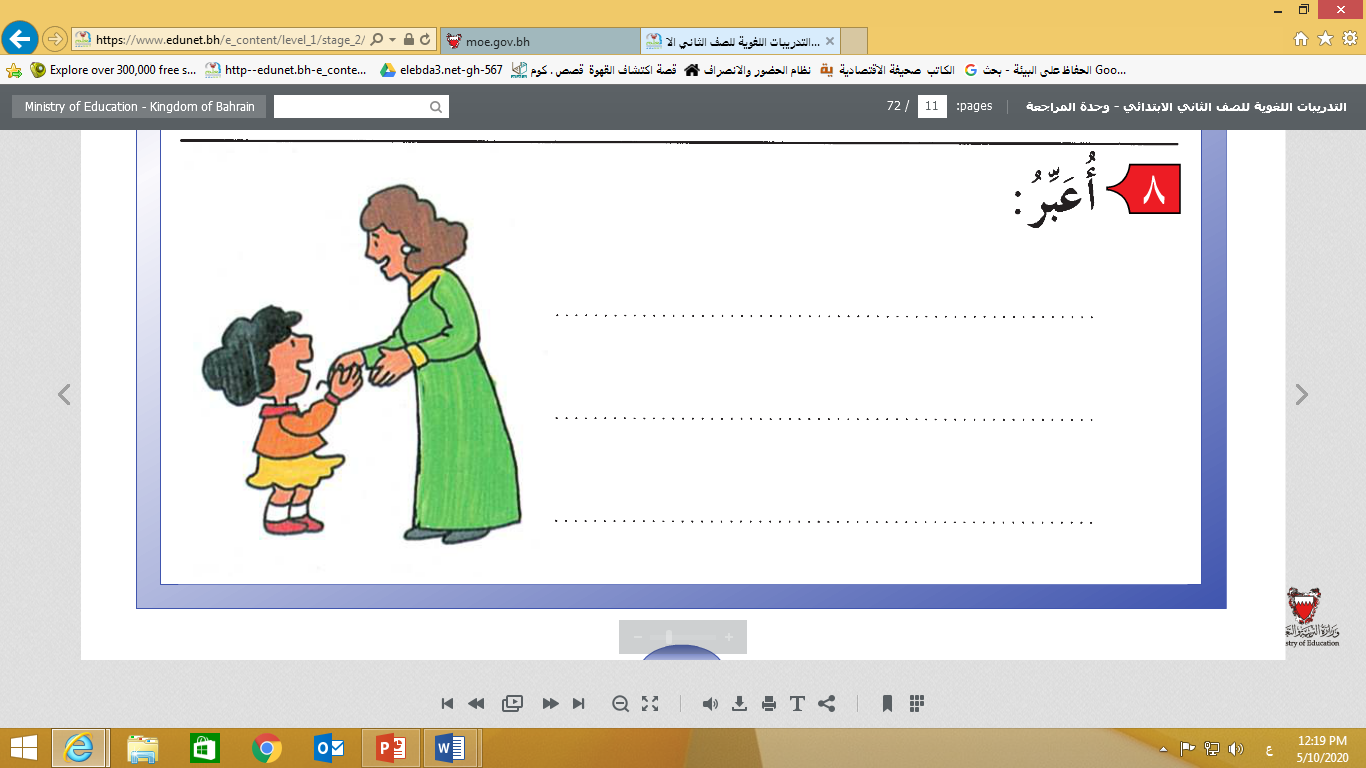 تُصافِحُ الفَتاةُ مُعَلِّمَتَها.
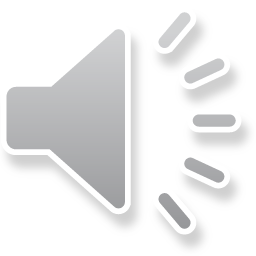 اللّغة العربيّة / الصّفّ الثّاني (وحدة المراجعة) / التّدريب الأوّل
وفَّقَكَ الله
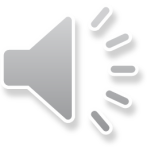